Войнова Злата«На носилках около сарая…»
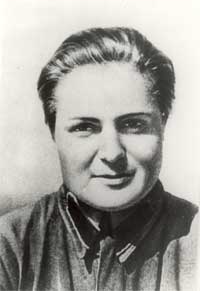 Фадеева Валерия«Жди меня»
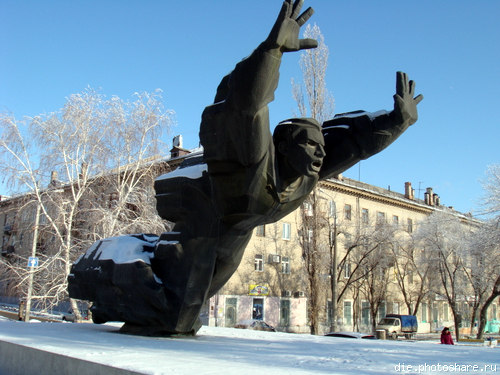 Шуба Екатерина и Фадеева Валерия
«Полевые цветы»
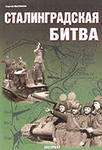